ZNOOZE
Anamari Bikić
Marta Blazević Bandov
7.a
ZNOOZE
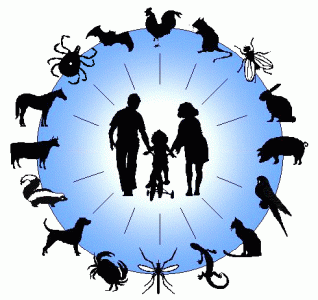 Zoonoze predstavljaju skupinu zaraznih bolesti, zajedničkih ljudima i pojedinim životinjskim vrstama, koje se mogu prenositi sa životinja na ljude.
KAKO NASTAJU ZNOOZE
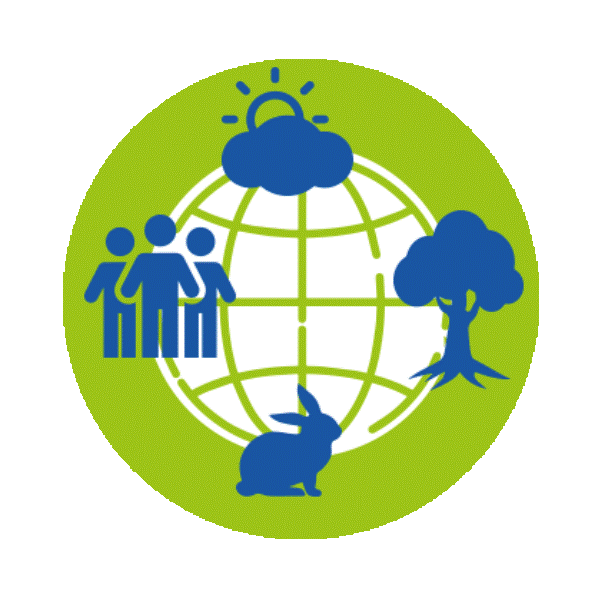 Ljudi se mogu inficirati preko živih životinja ili nakon konzumiranja onečišćene hrane životinjskog porijekla. 
Među zoonoze se ubrajaju bjesnoća, salmoneloza, mišja groznica.
1. UDISANJEM - Udisanjem čestica prašine ili kapljica, patogen ulazi u dišni sustav kroz nos ili usta. 
2. GUTANJEM - Gutanjem zaražene hrane ili vode, patogen ulazi u probavni sustav. Tako se prenose uzročnici proljeva, dizenterije, kolere..
3. USAĐIVANJEM (INOKULACIJOM) - Kroz oštećenu kožu (opeklina, posjekotina, ogrebotina, ugriz, ubod injekcije) patogen izravno ulazi u organizam. Tako se prenose uzročnici bjesnoće, tetanusa...
4. SPOLNIM ODNOSOM - Patogen ulazi u organizam preko sluznice rodnice ili anusa.
PUTOVI I NAČIN ZARAZE
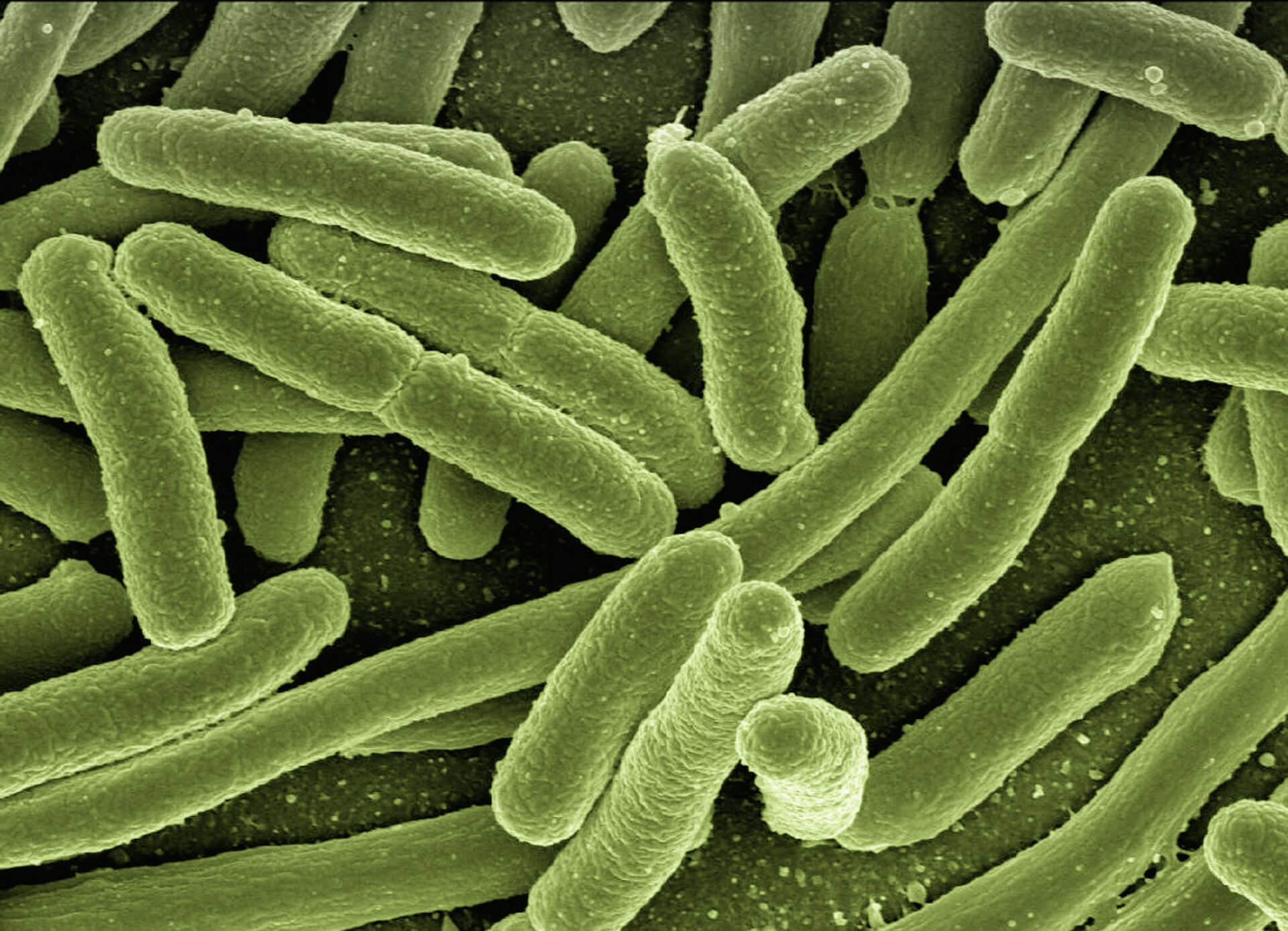 PATOGENI ORGANIZMI
Mikroorganizmi (npr. bakterije, virusi, parasiti itd.) koji uzrokuju bolest kod ljudi zovu se patogeni mikroorganizmi. Primjer su bakterije salmonela i streptokok te virusi gripe. 
Riječ patogen znači "onaj koji uzrokuje patnju".
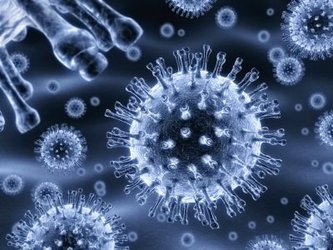 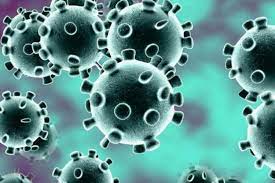 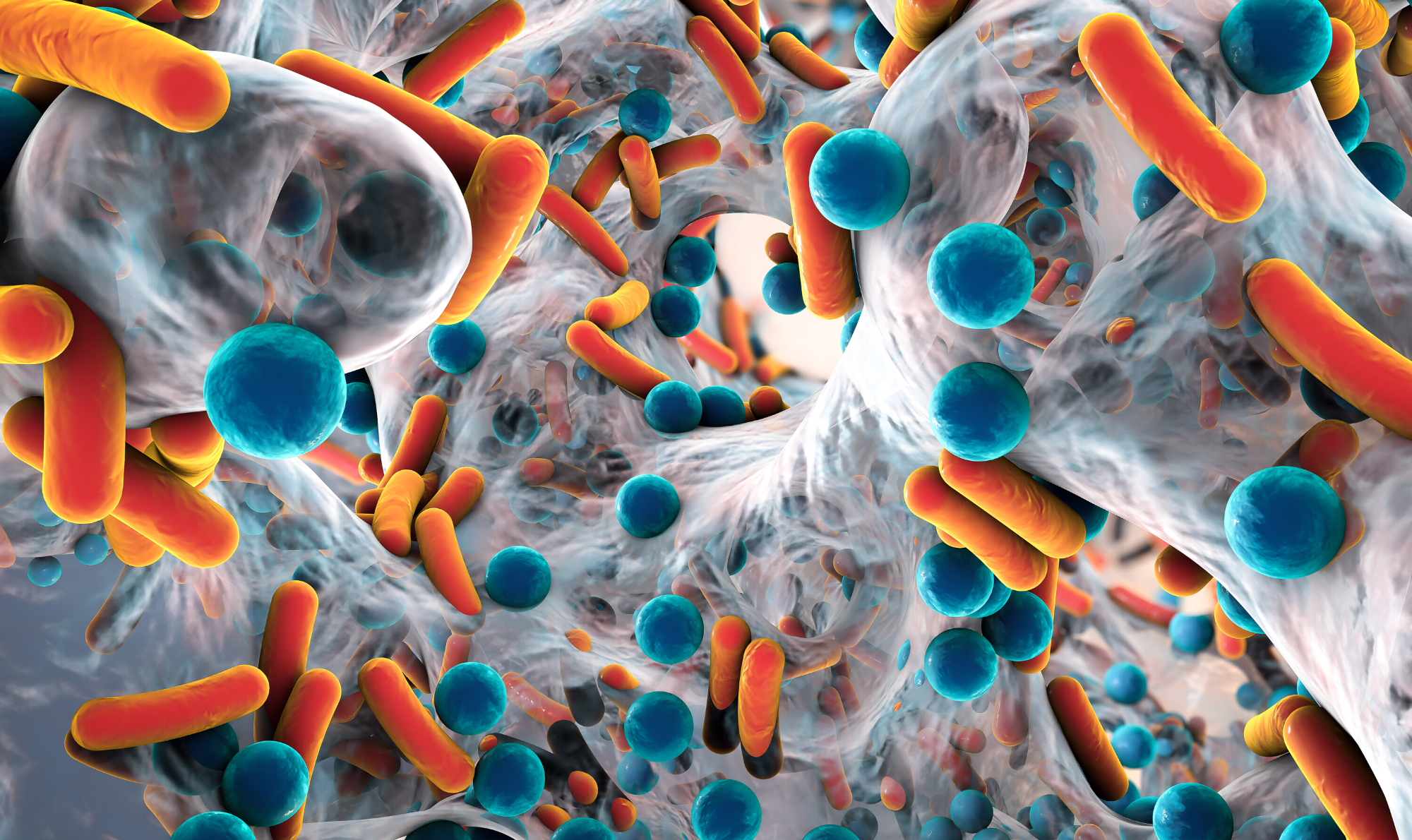 -virus         -gljivice         -bakterija
HVALA NA PAŽNJI!